UBND QUẬN LONG BIÊN
TRƯỜNG MẦM NON HỒNG TIẾN
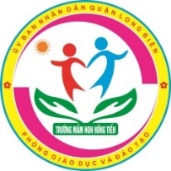 LĨNH VỰC PHÁT TRIỂN NHẬN THỨC
Đề tài: Dạy trẻ nhận biết một và nhiều
Lứa tuổi: Nhà trẻ 24-36 tháng tuổi
Giáo viên: Ngô Thị Thu Hường
Năm học: 2023-2024
I. Mục đích - yêu cầu
1. Kiến thức:
 Trẻ biết nhận biết và so sánh  nhóm số lượng 1 và nhiều 
Trẻ biết chơi trò chơi.
- Trẻ biết tên bài học.
2. Kĩ năng: 
- Rèn trẻ kĩ năng sắp xếp tương ứng theo các nhóm và so sánh.
3. Thái độ: 
- Trẻ biết gữ gìn đồ dùng gia đình
1.Ổn định tổ chức, gây hứng thú:

Hát cháu yêu cô chú công nhân
2. Phương pháp và hình thức tổ chức:
*Ôn xếp tương ứng 1:1
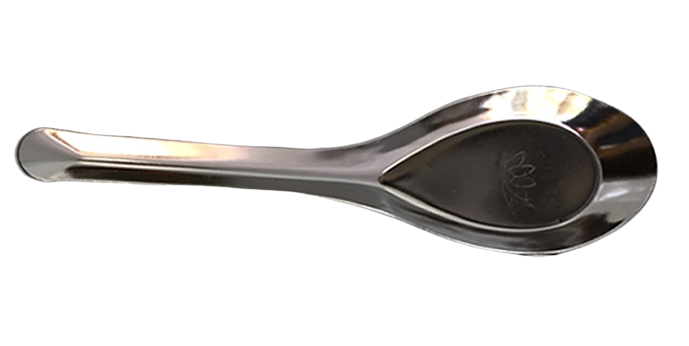 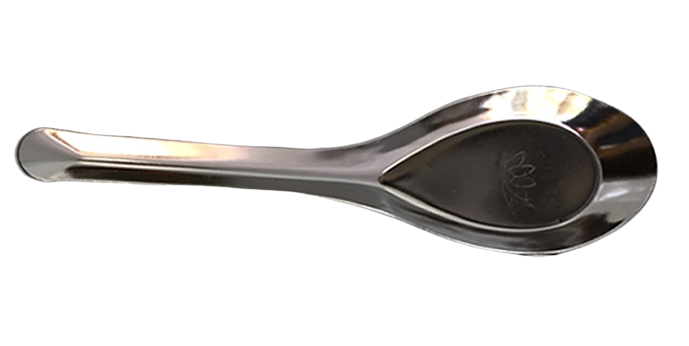 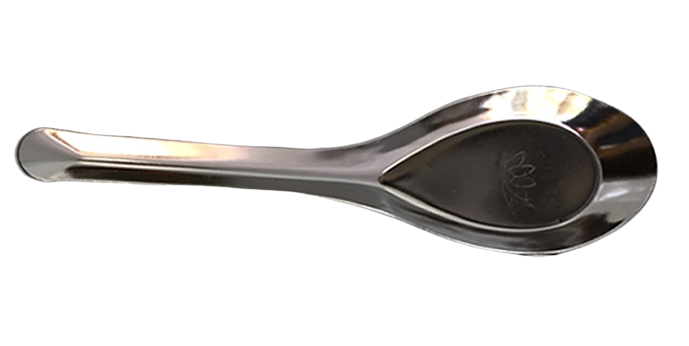 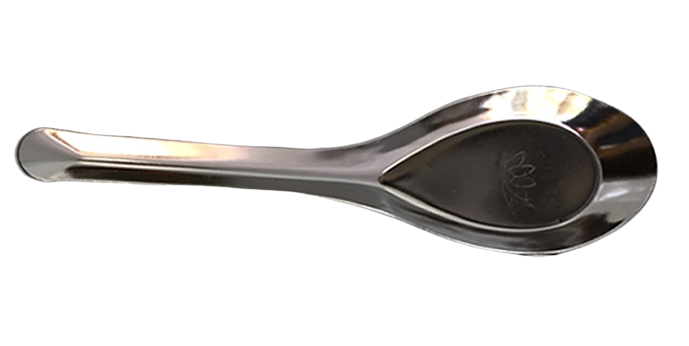 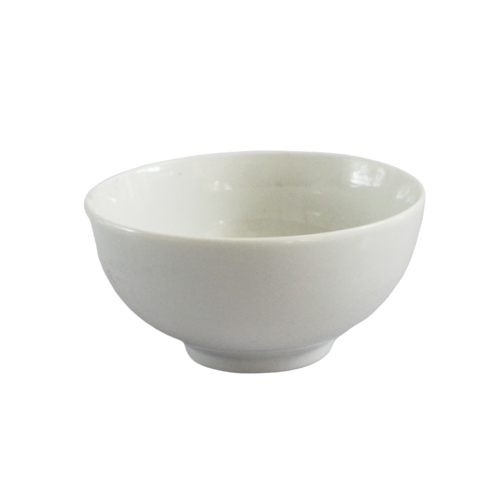 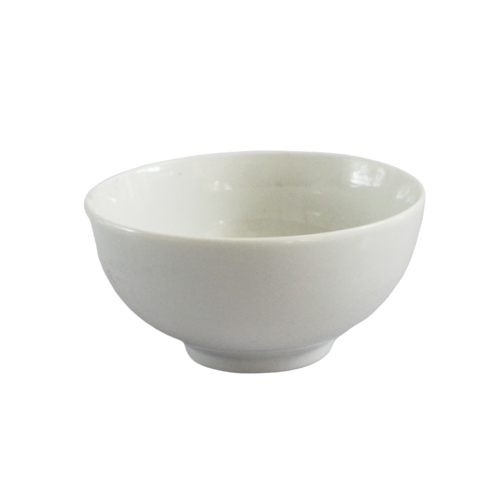 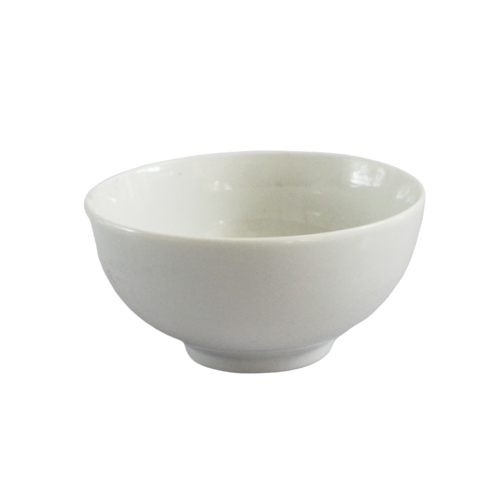 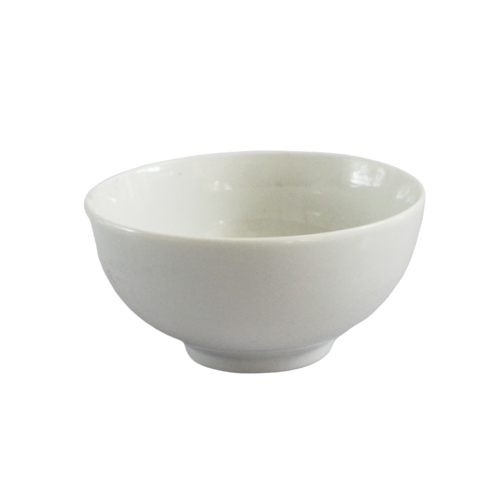 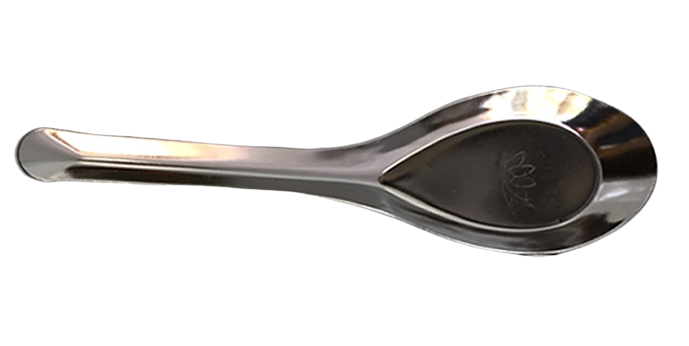 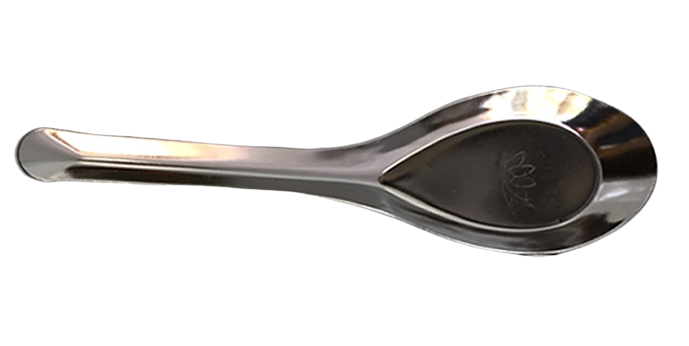 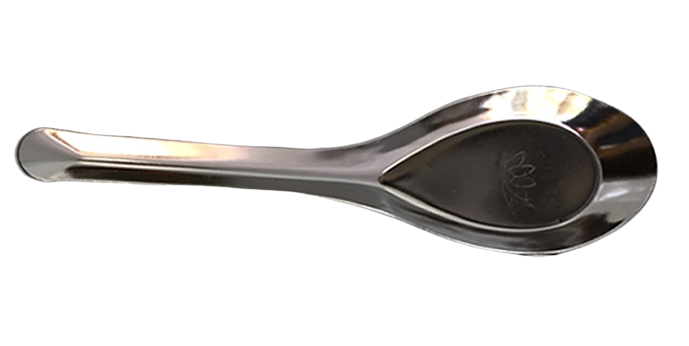 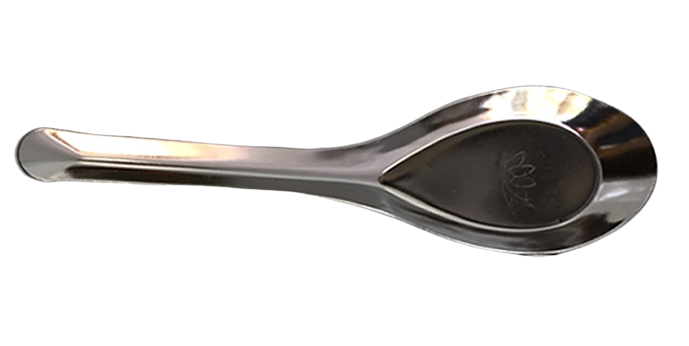 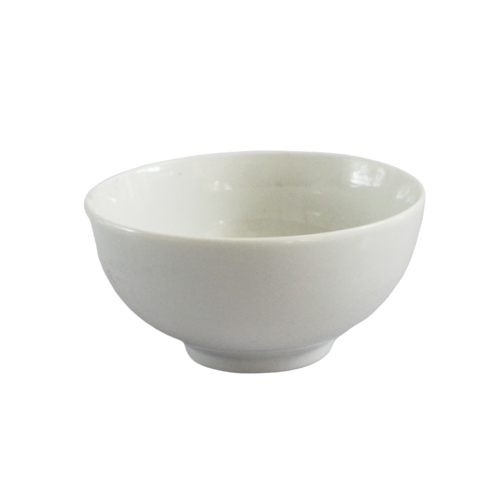 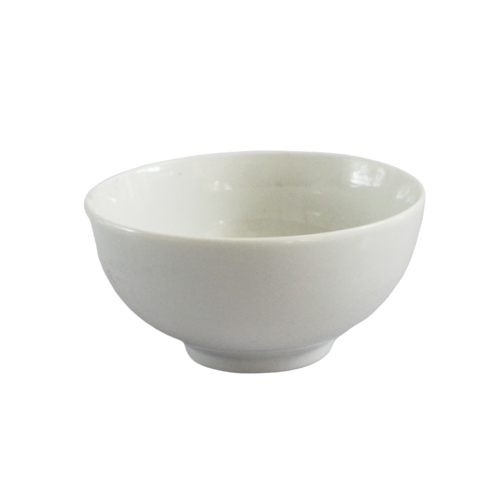 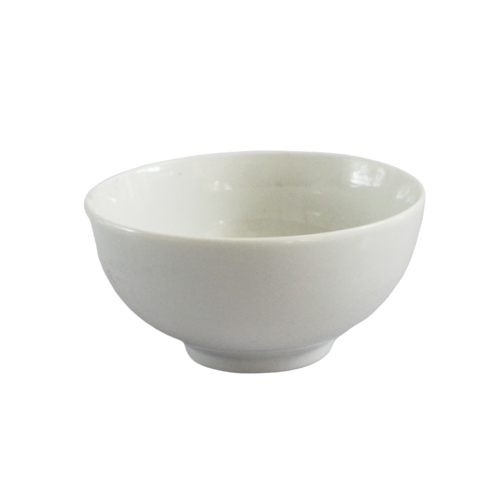 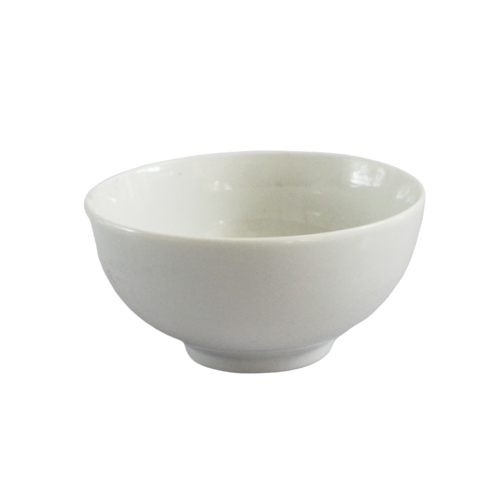 *Nhận biết nhóm có số lượng
 1 và nhiều
Đây là cái gì? 
Có mấy cái váy? 
Số mũ nhiều hơn số váy.
Cô nhắc lại từ: «  một câí váy-  nhiều cái mũ»
Cho trẻ nhắc lại theo hình thức : Cả lớp, tổ,nhóm, cá nhân.
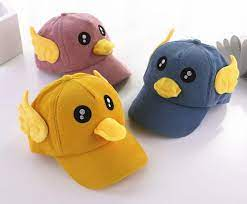 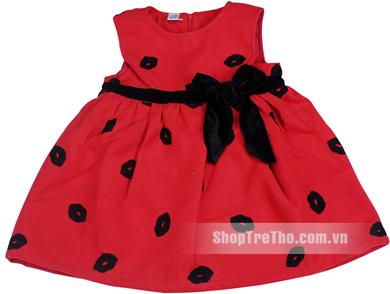 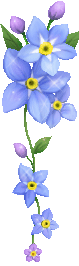 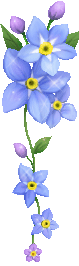 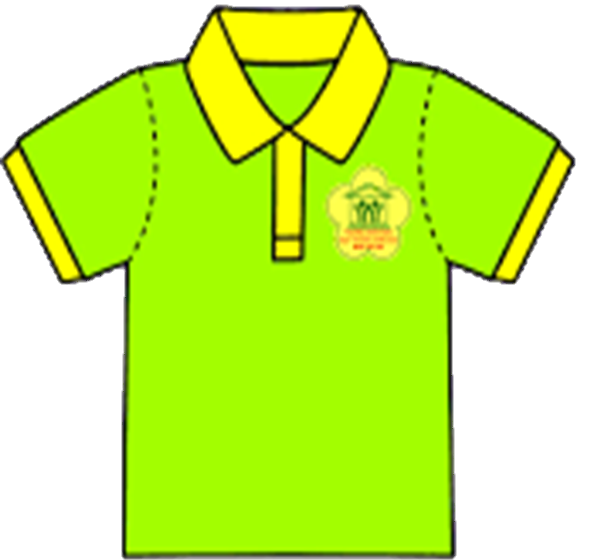 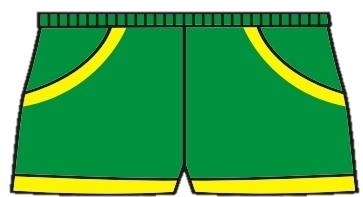 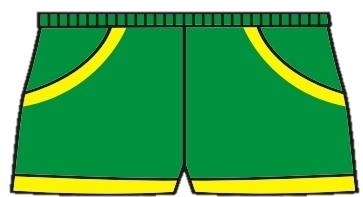 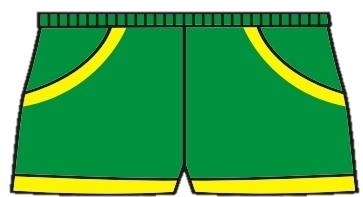 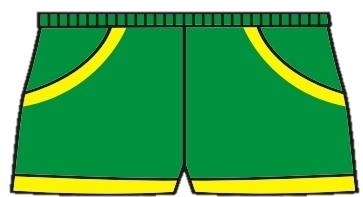 Tất cả các nhóm đối tượng có số lượng là 1 được gọi là « một»
Còn các nhóm đối tượng có số lượng từ 2 trở lên được gọi là nhiều.
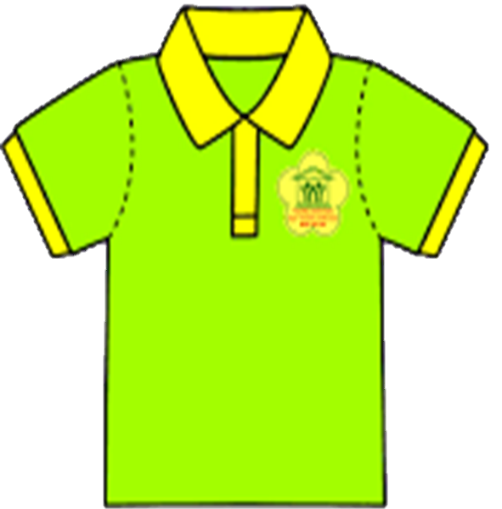 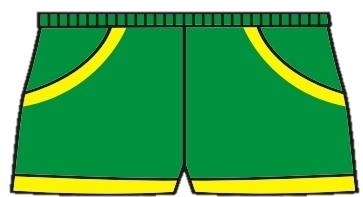 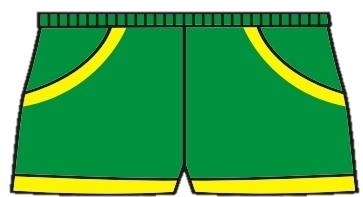 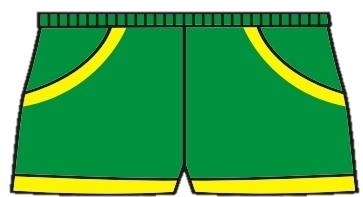 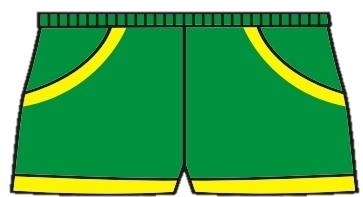 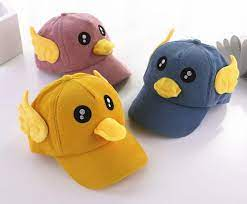 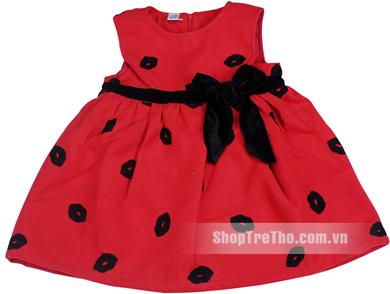 *Trò chơi:
Về đúng nhà
Cô phổ biến cách chơi : Trẻ sẽ về đúng nhà có số lượng theo cô yêu cầu 
một và nhiều
3.Kết thúc:
Cô nhận xét giờ học, chuyển hoạt động